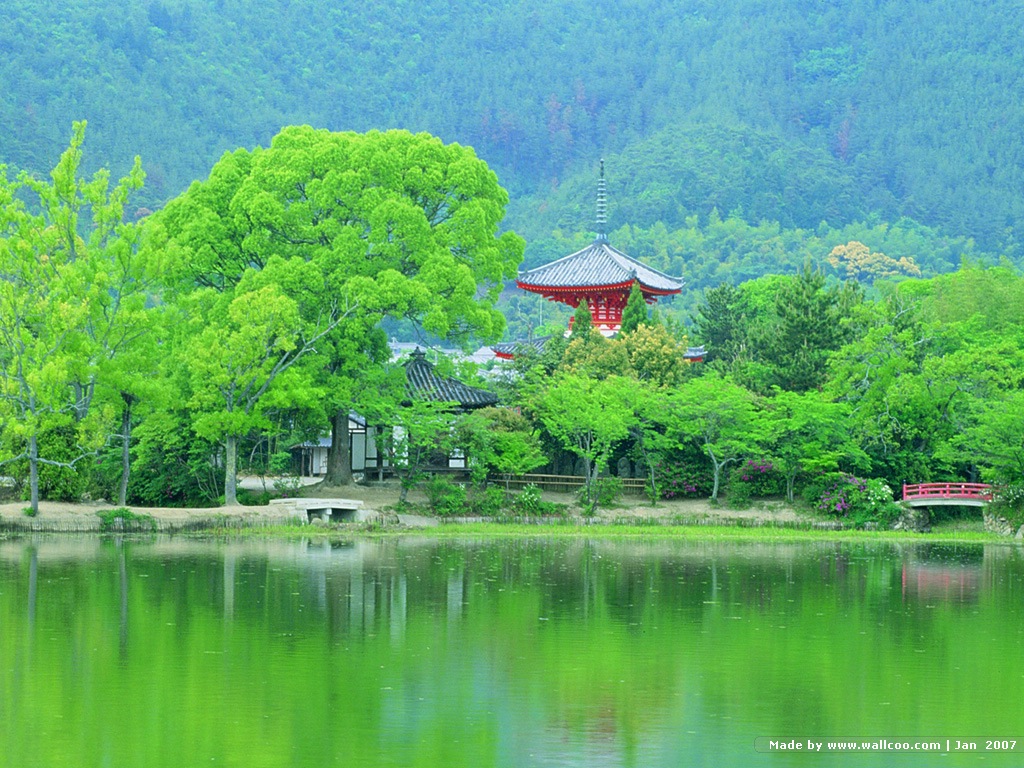 GIÁO ÁN
Môn: KHOA HỌC
1. Em hãy kể tên một số bệnh lây qua đường tiêu hoá ?
Tiêu chảy, lị, tả.
2. Những việc làm dẫn đến mắc bệnh lây qua đường tiêu hoá:
A. Rửa tay sạch trước khi ăn và sau khi đi vệ sinh.
 B. Sử dụng nhà tiêu hợp vệ sinh, thường xuyên dọn sạch sẽ nơi đại tiểu tiện, giữ vệ sinh chuồng gia súc, gia cầm, đại tiện và đổ rác đúng nơi quy định.
 C. Ăn thức ăn ôi, thiu, thịt sống, uống nước lã.
3. Cách đề phòng bệnh lây qua đường tiêu hóa là:
A. Ăn uống hợp vệ sinh.
B. Vệ sinh cá nhân tốt.
C. Giữ vệ sinh môi trường.
D. Thực hiện tất cả những
     việc trên.
Hoạt động 1: Quan sát và kể chuyện
Hoạt động 1:   Quan sát rồi kể chuyện theo tranh
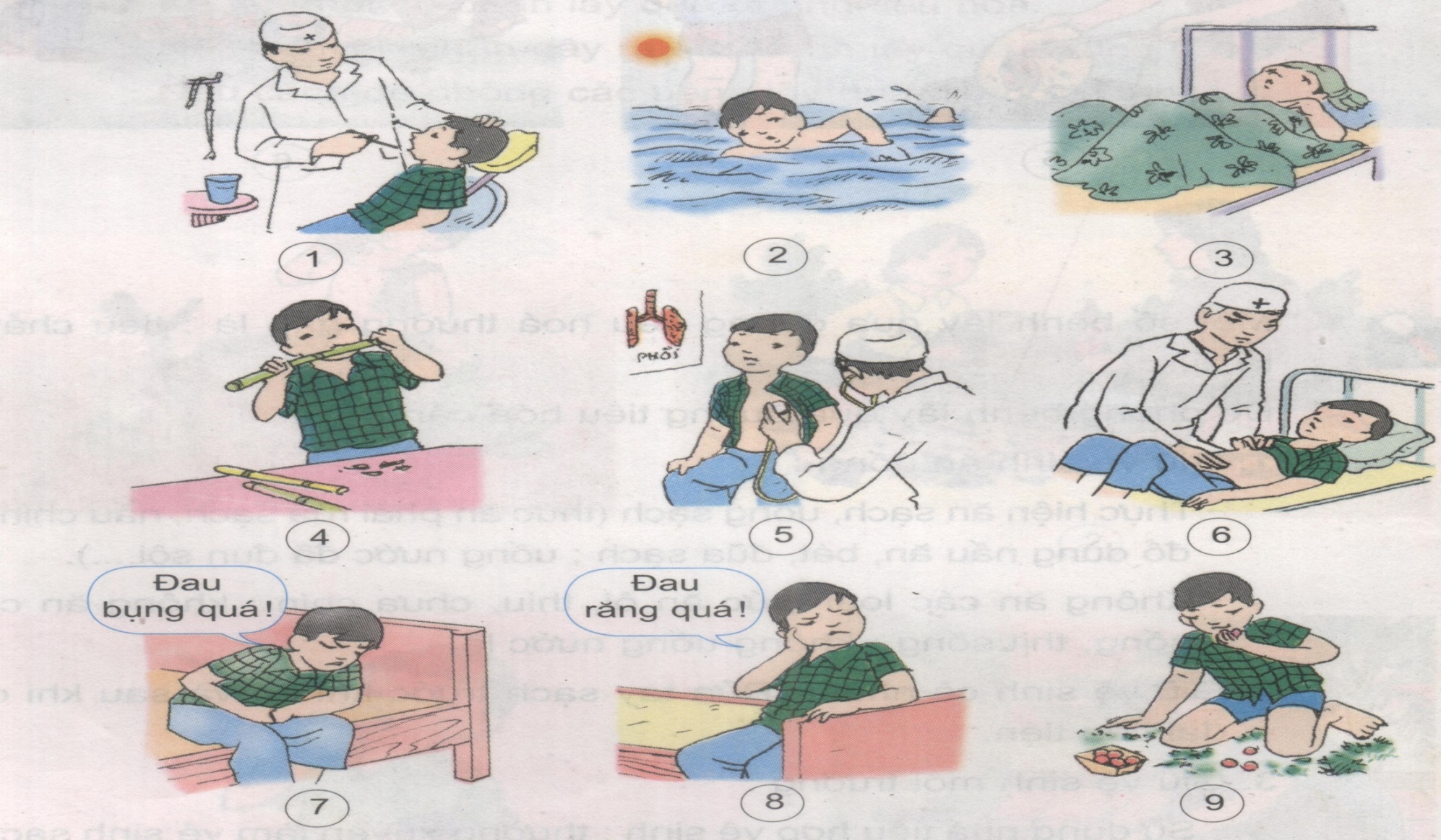 2.Sắp xếp các hình có liên quan với nhau thành 3 câu chuyện. Mỗi câu chuyện gồm 3 hình thể hiện Hùng lúc khỏe, Hùng lúc bị bệnh, Hùng lúc được chữa bệnh.
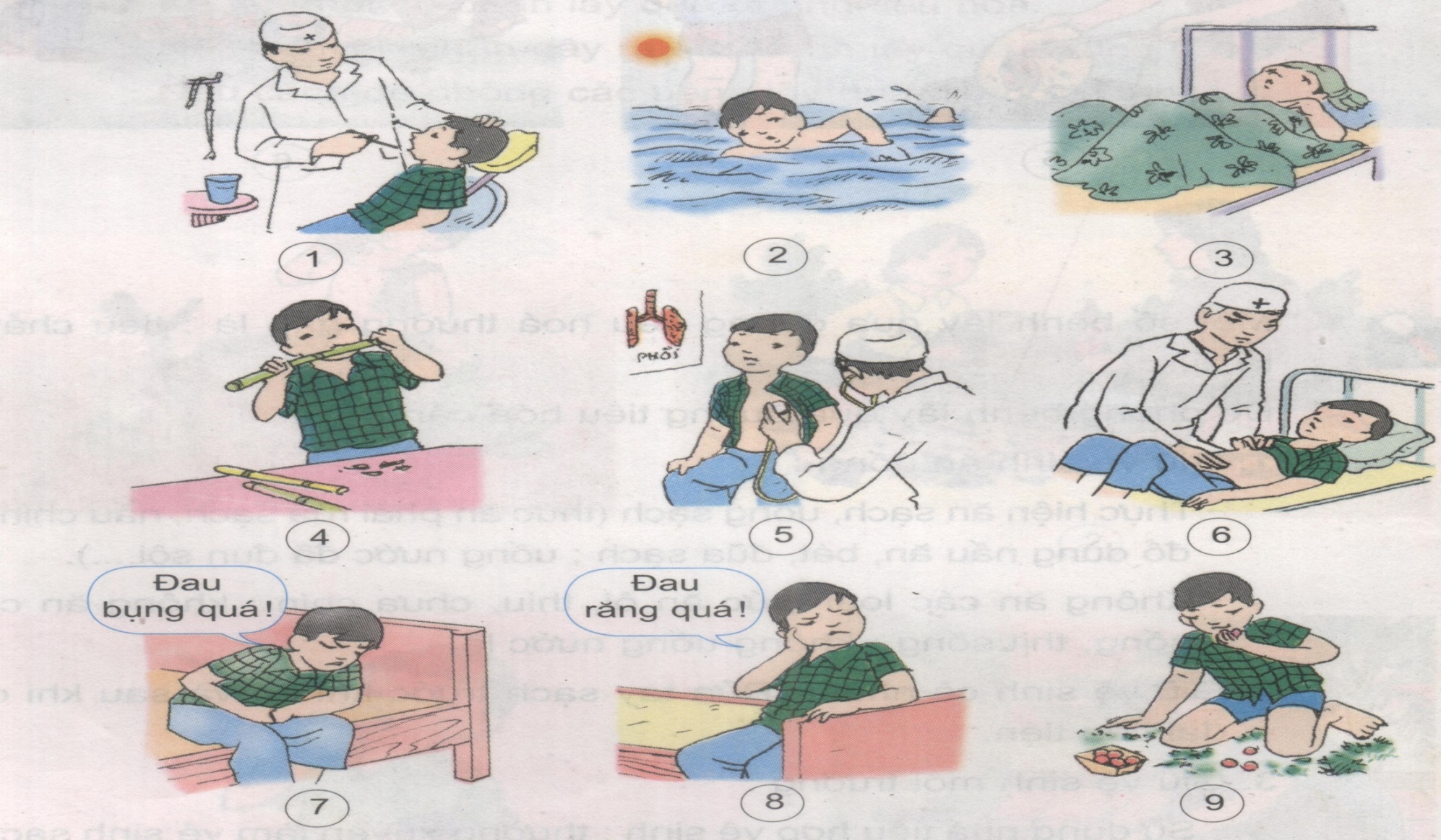 1
2
3
5
6
4
7
8
9
Câu chuyện 1
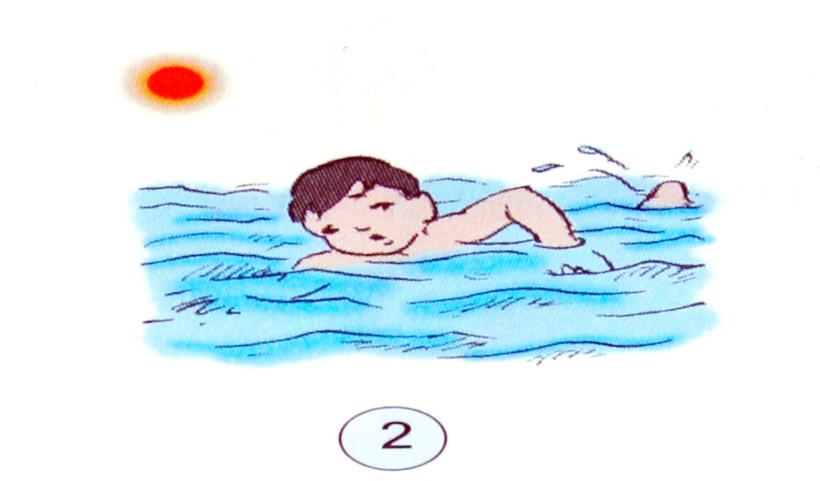 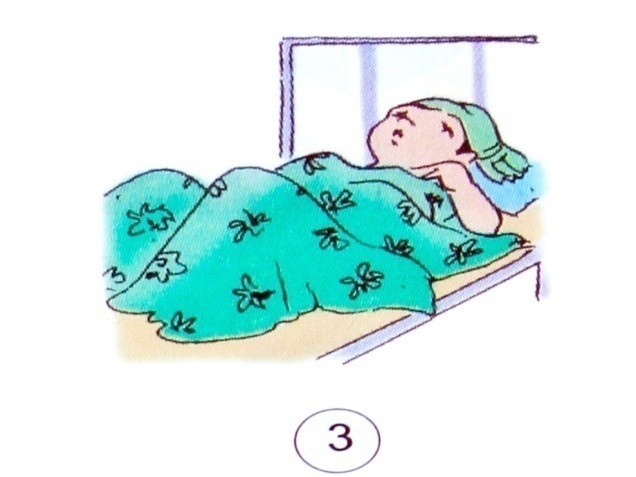 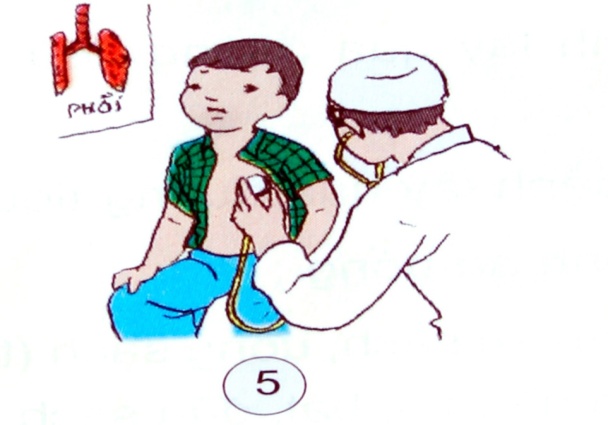 5
2
3
Câu chuyện 2
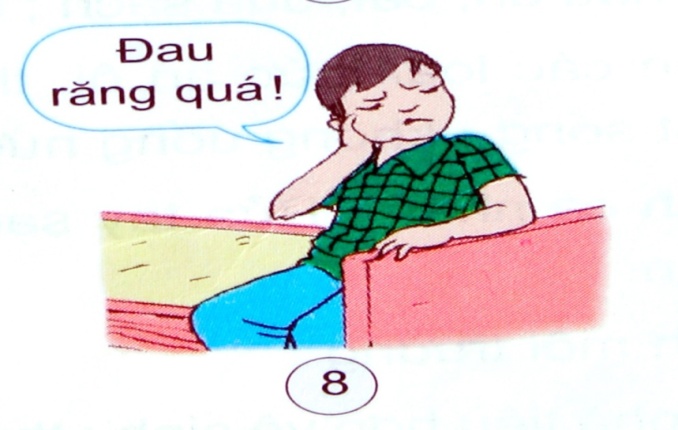 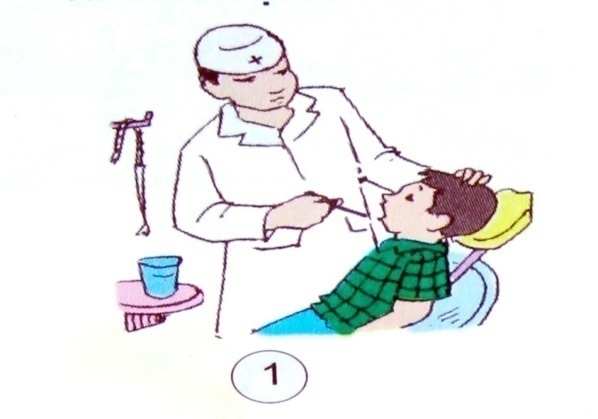 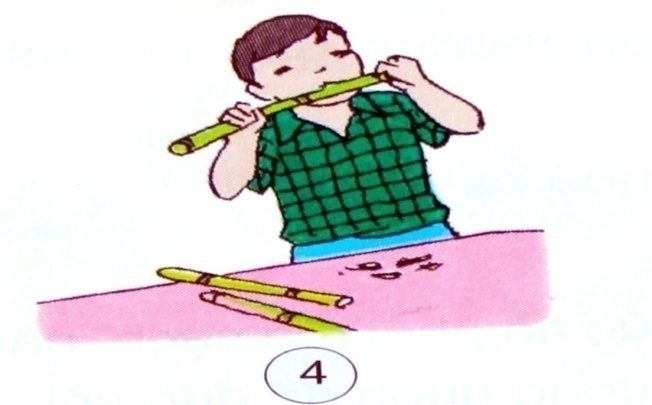 4
8
1
Câu chuyện 3
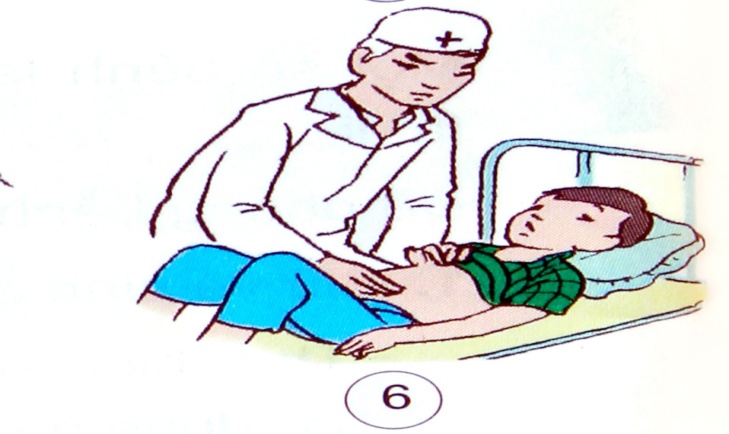 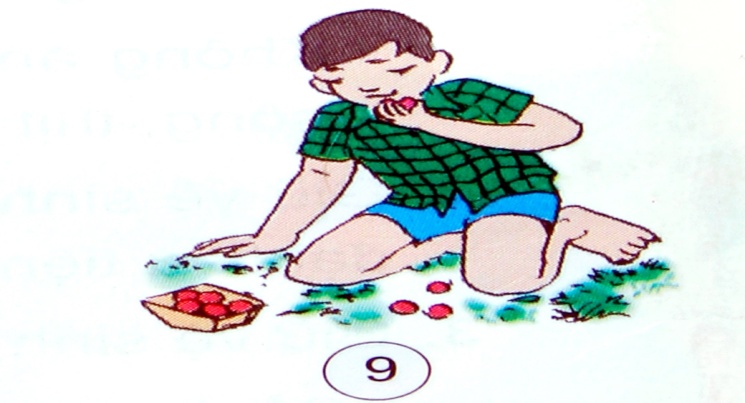 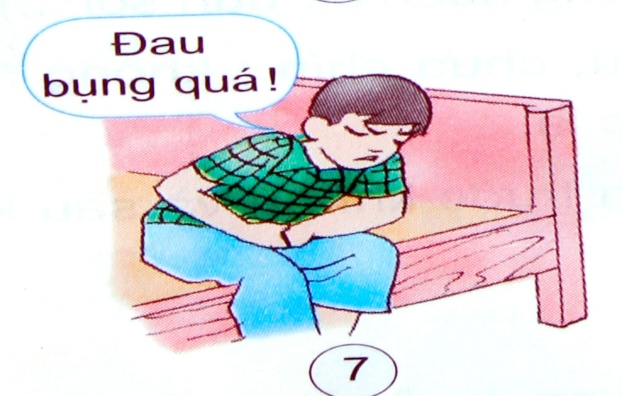 7
6
9
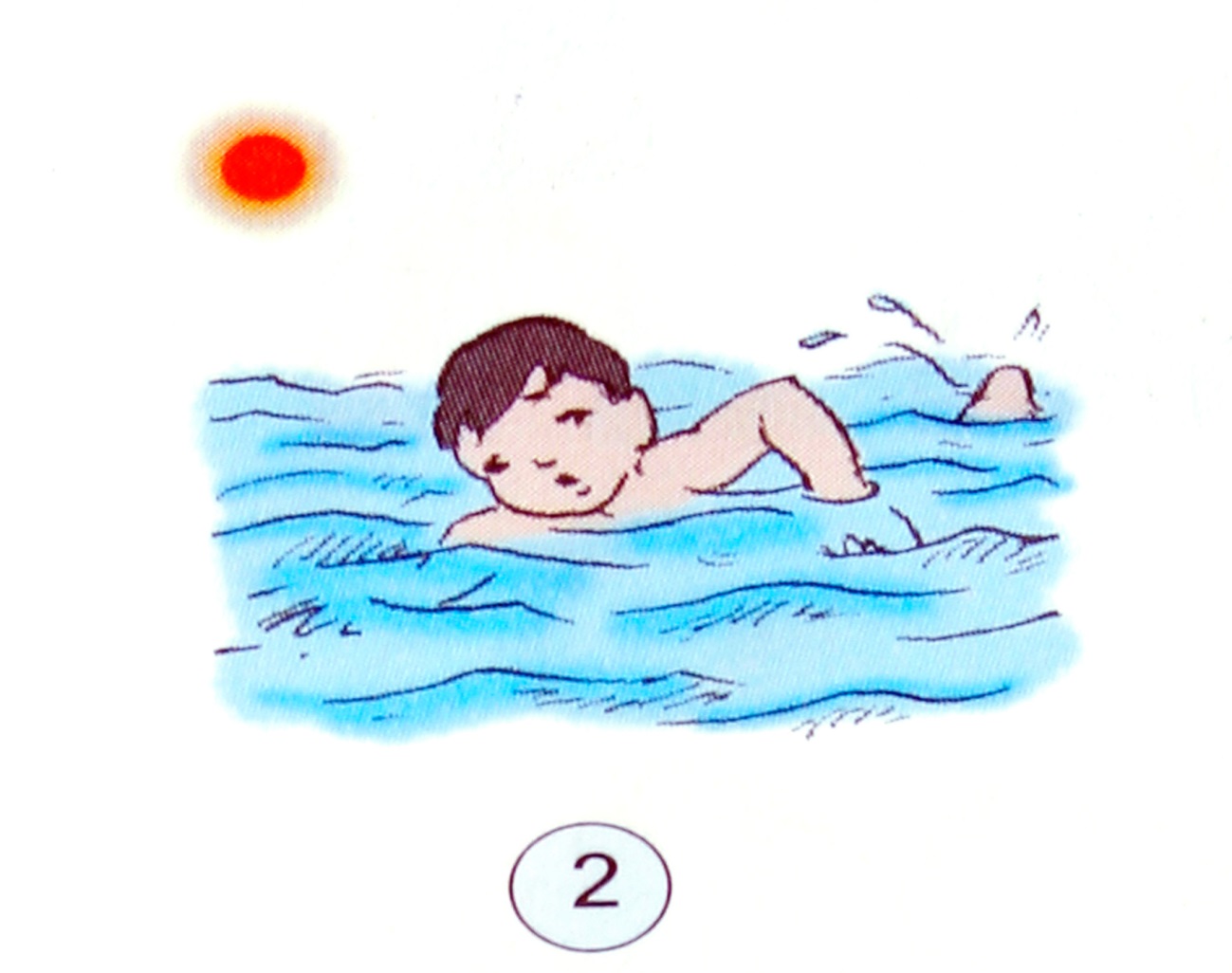 Câu chuyện 1
Tranh 3
Tranh 2
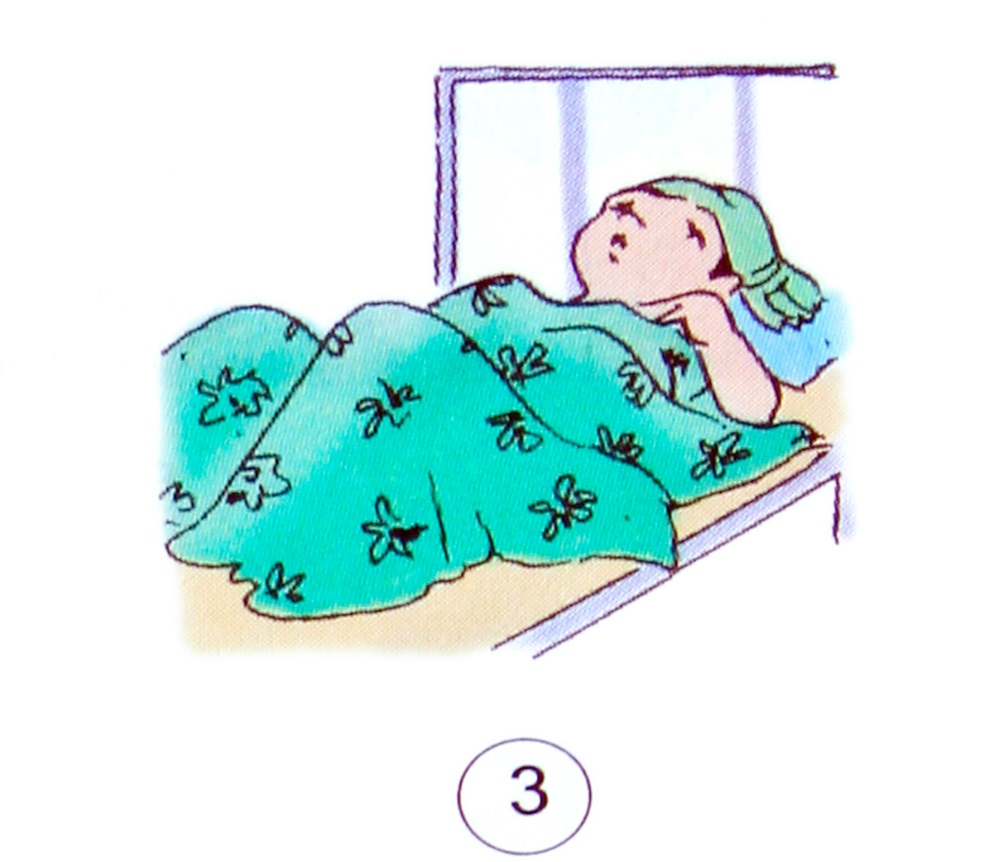 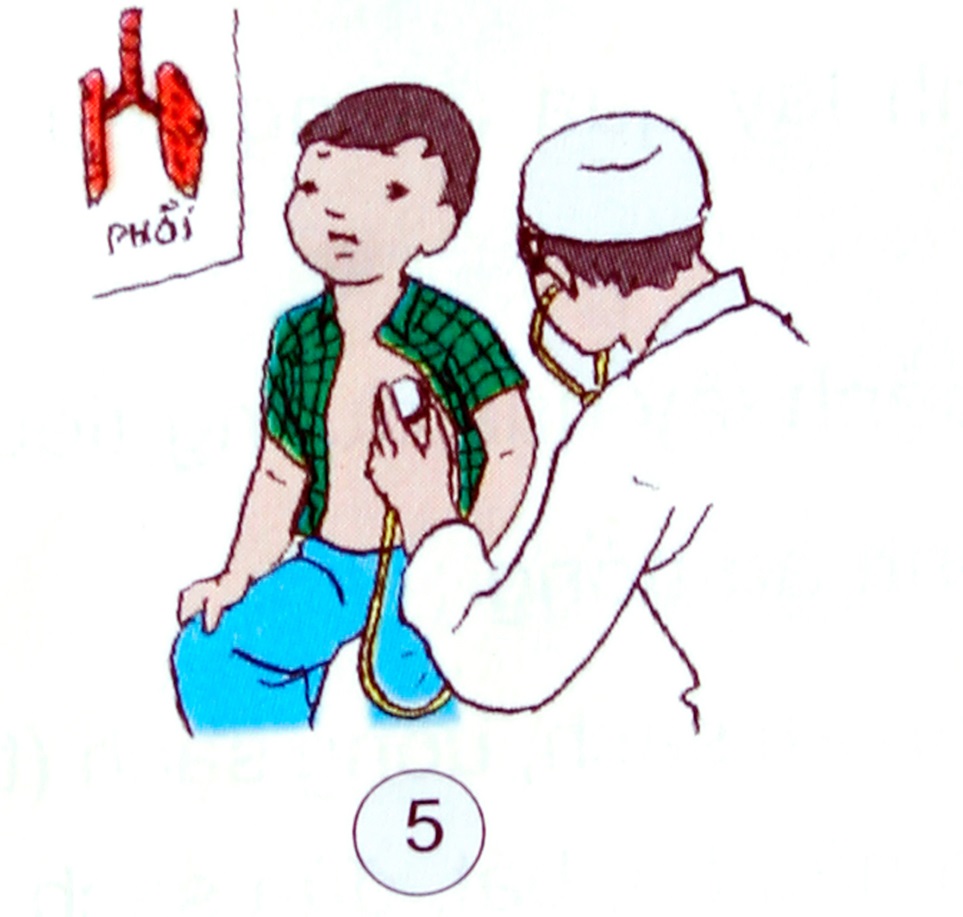 Hùng lúc khỏe
Hùng lúc ốm
Tranh 5
Hùng được khám bệnh
Câu chuyện 2
Tranh 4
Tranh 8
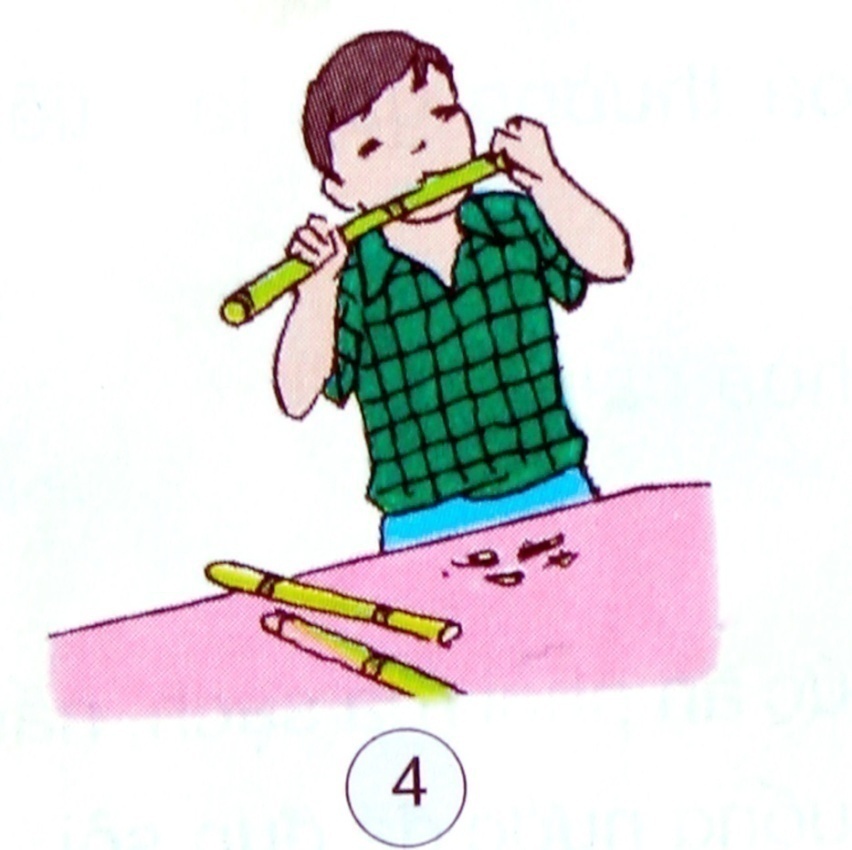 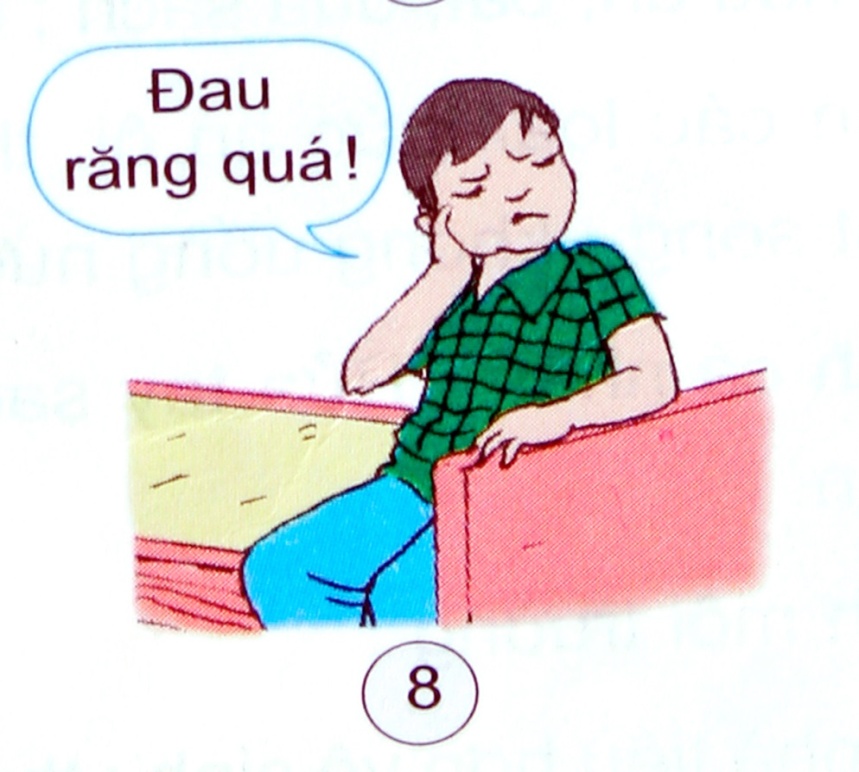 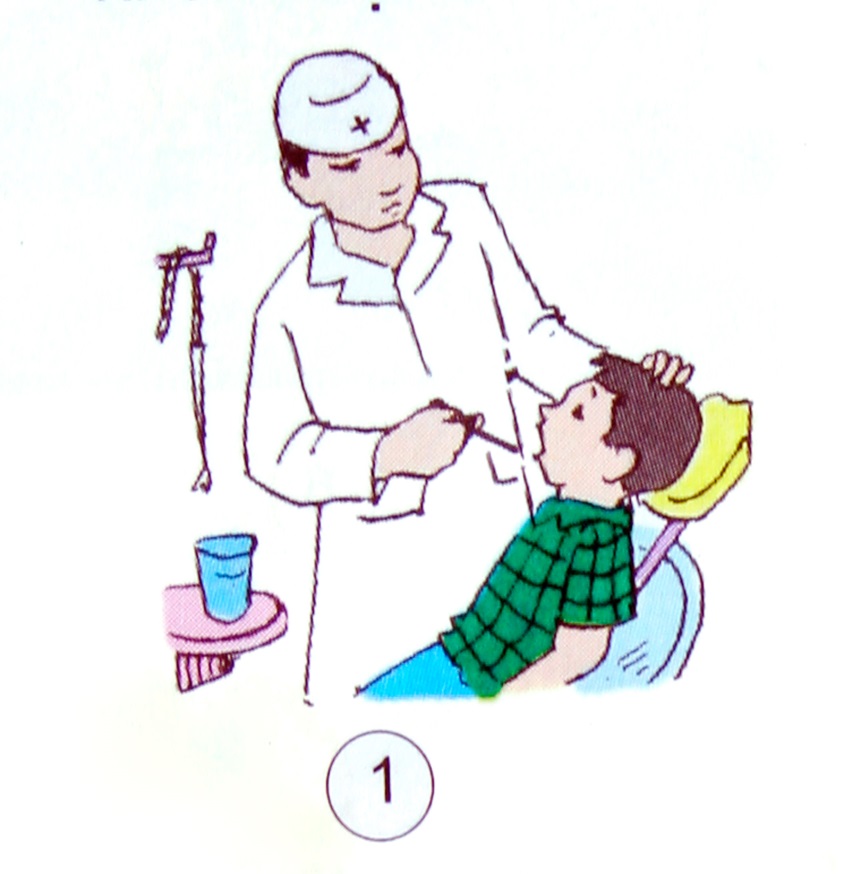 Hùng lúc ốm
Hùng lúc khỏe
Tranh 1
Hùng được khám bệnh
Câu chuyện 3
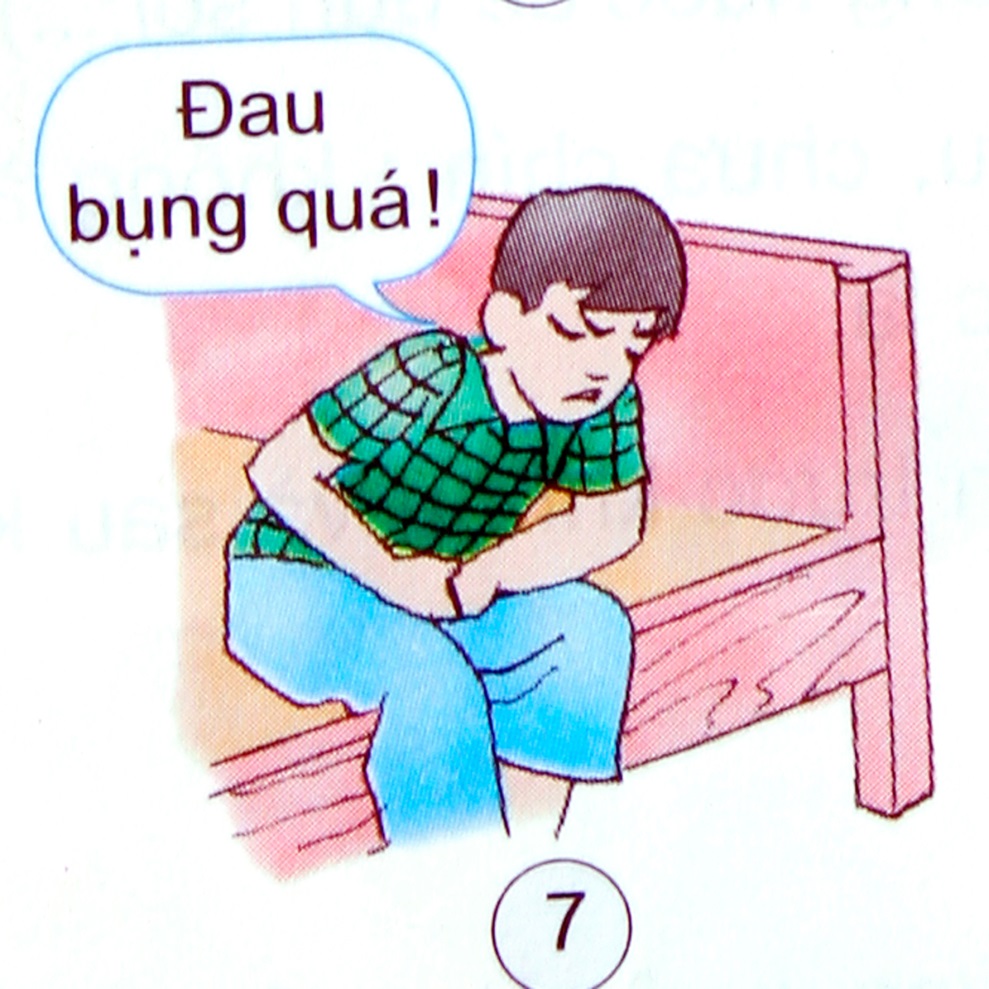 Tranh 7
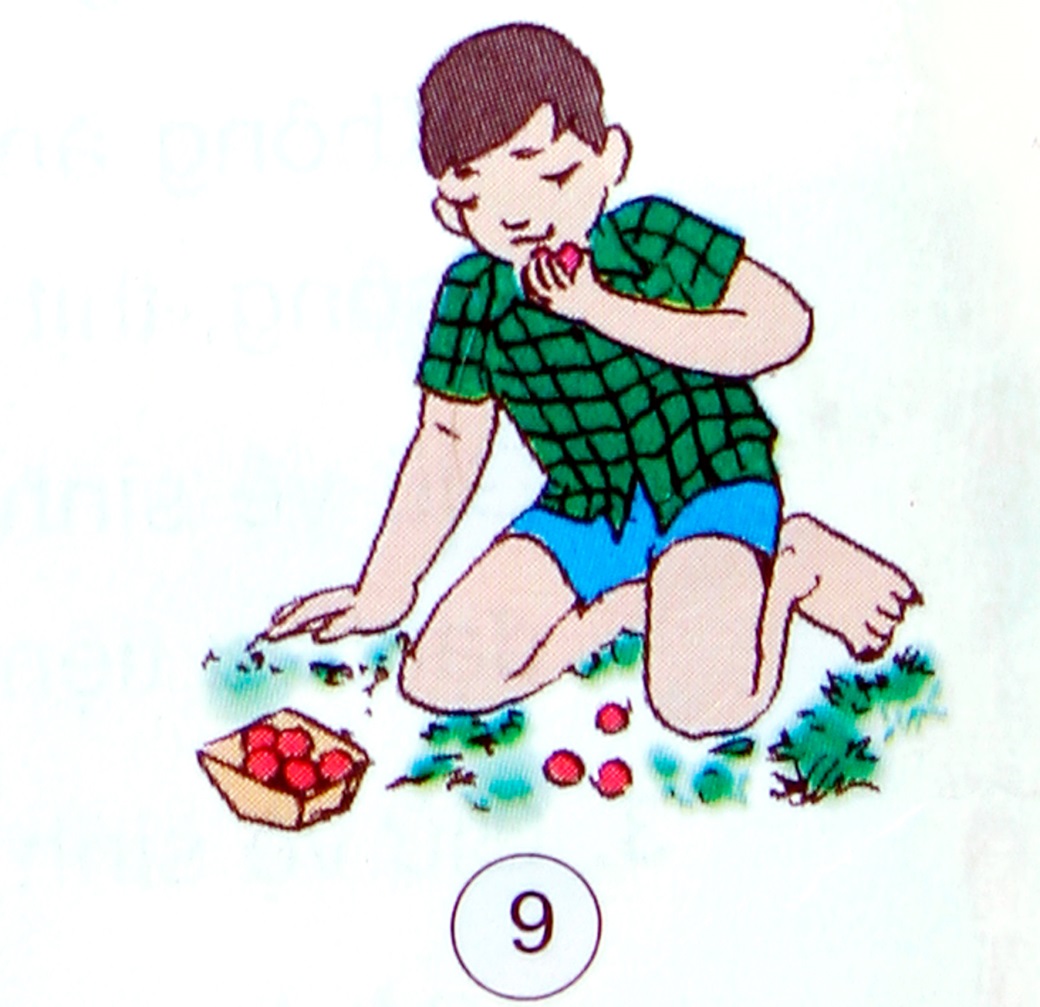 Tranh 9
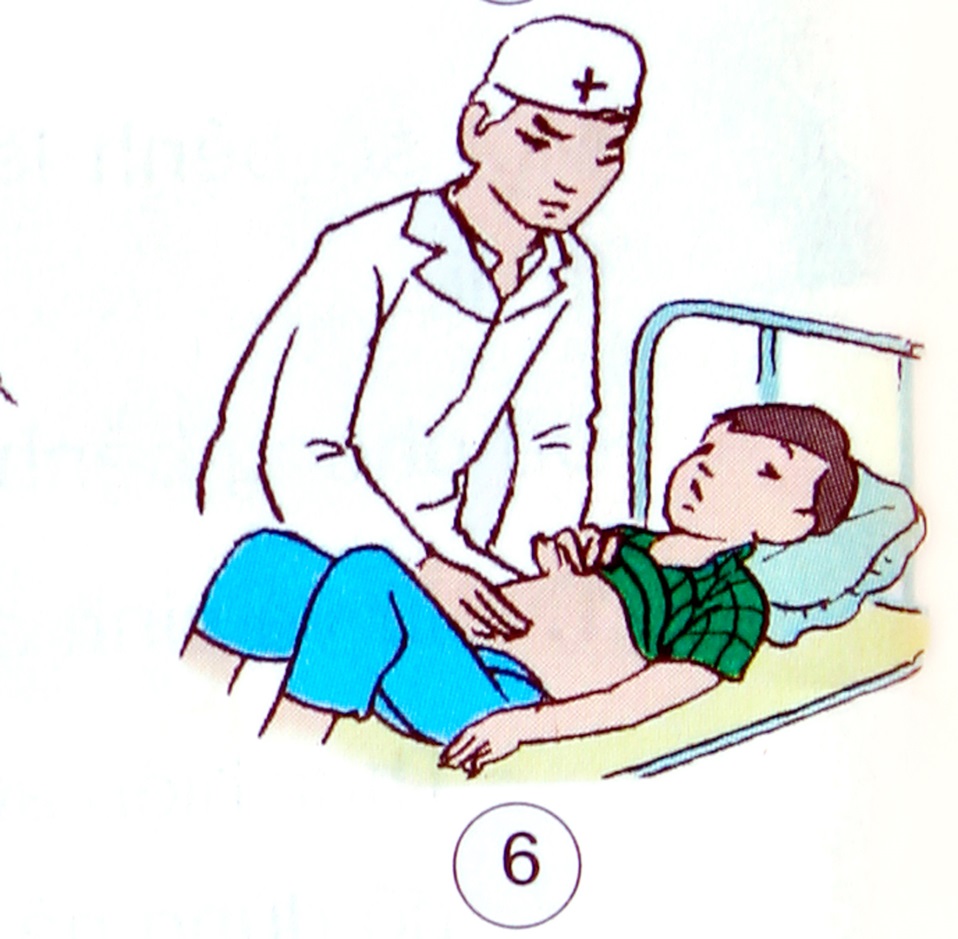 Hùng lúc ốm
Hùng lúc khỏe
Tranh 6
Hùng được khám bệnh
Nêu cảm giác của em lúc khỏe.
KHI CƠ THỂ KHỎE MẠNH
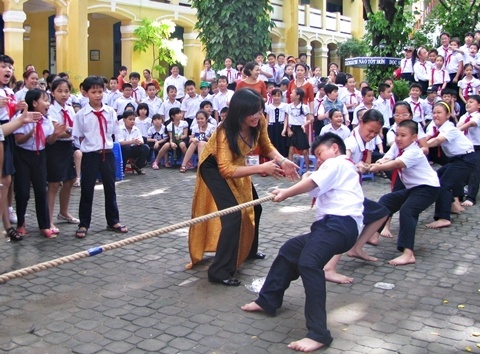 KHI CƠ THỂ KHỎE MẠNH
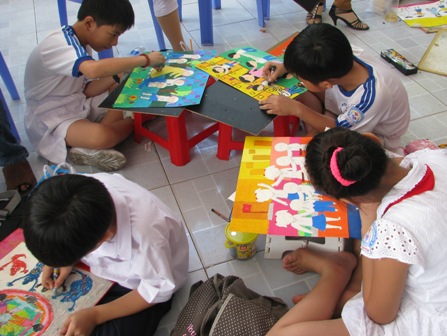 KHI CƠ THỂ KHỎE MẠNH
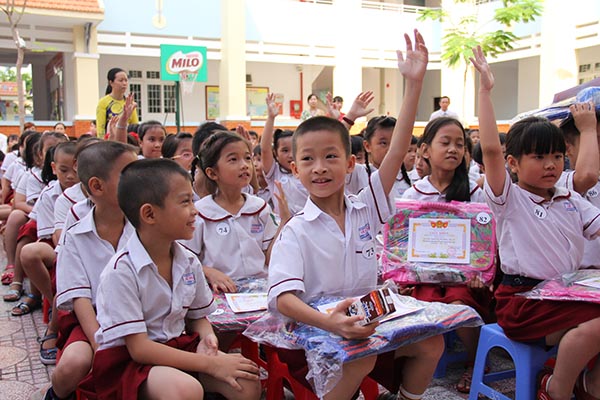 KHI CƠ THỂ KHỎE MẠNH
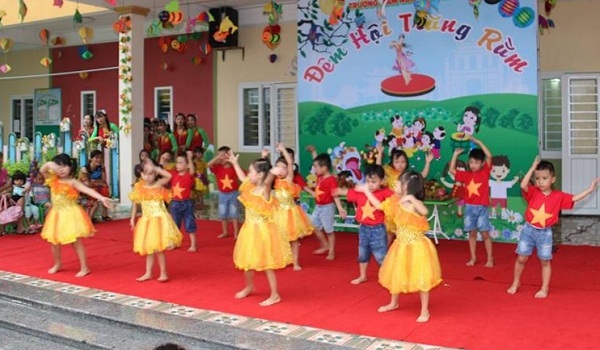 Em đã từng mắc bệnh gì ?

2. Khi bị bệnh đó em cảm thấy trong người như thế nào ?

3. Cần phải làm gì khi bị bệnh?
CƠ THỂ CÓ DẤU HIỆU BỊ BỆNH
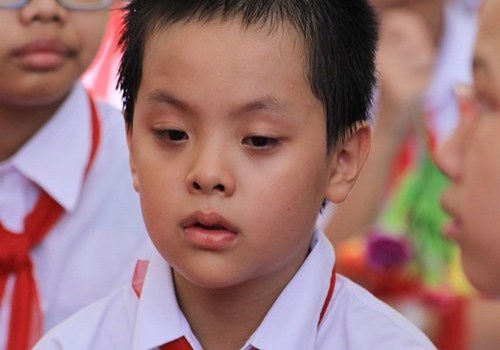 Cảm cúm
8/28/2018
CƠ THỂ CÓ DẤU HIỆU BỊ BỆNH
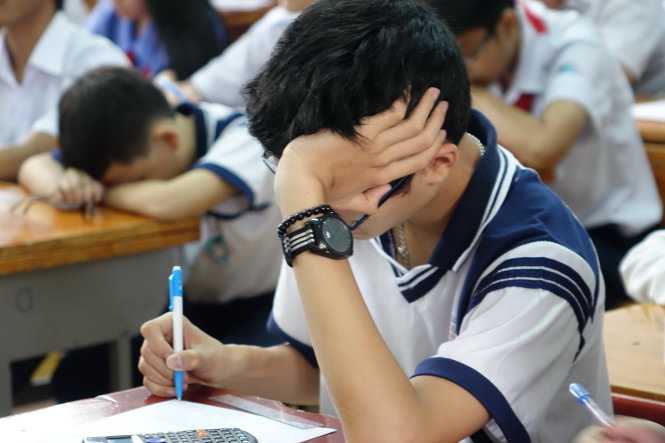 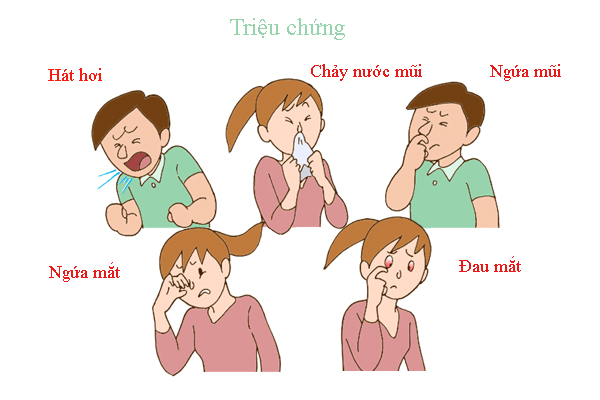 Ngày chủ nhật, bố mẹ Lan đi về quê. Lan ở nhà với  em Hùng mới 5 tuổi. Em Hùng đau bụng và bị bệnh tiêu chảy nặng. Ông Tư hàng xóm bảo Lan cho em ăn  chuối sống và ổi… Nếu  là Lan, lúc đó em sẽ làm gì?
Sao mình chẳng muốn ăn.
Ôi !đau đầu quá!
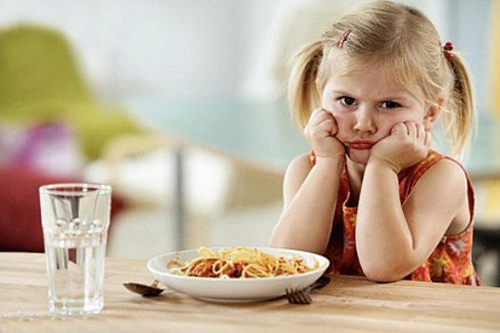 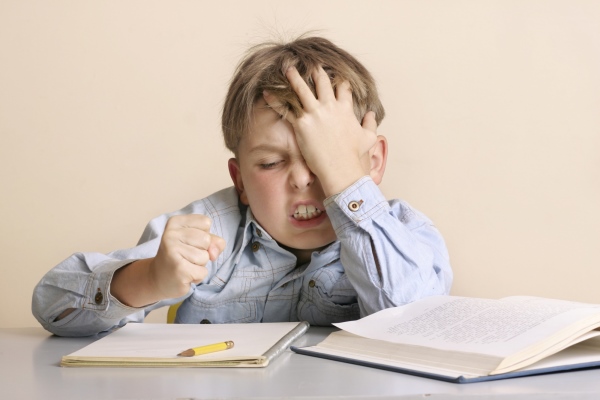 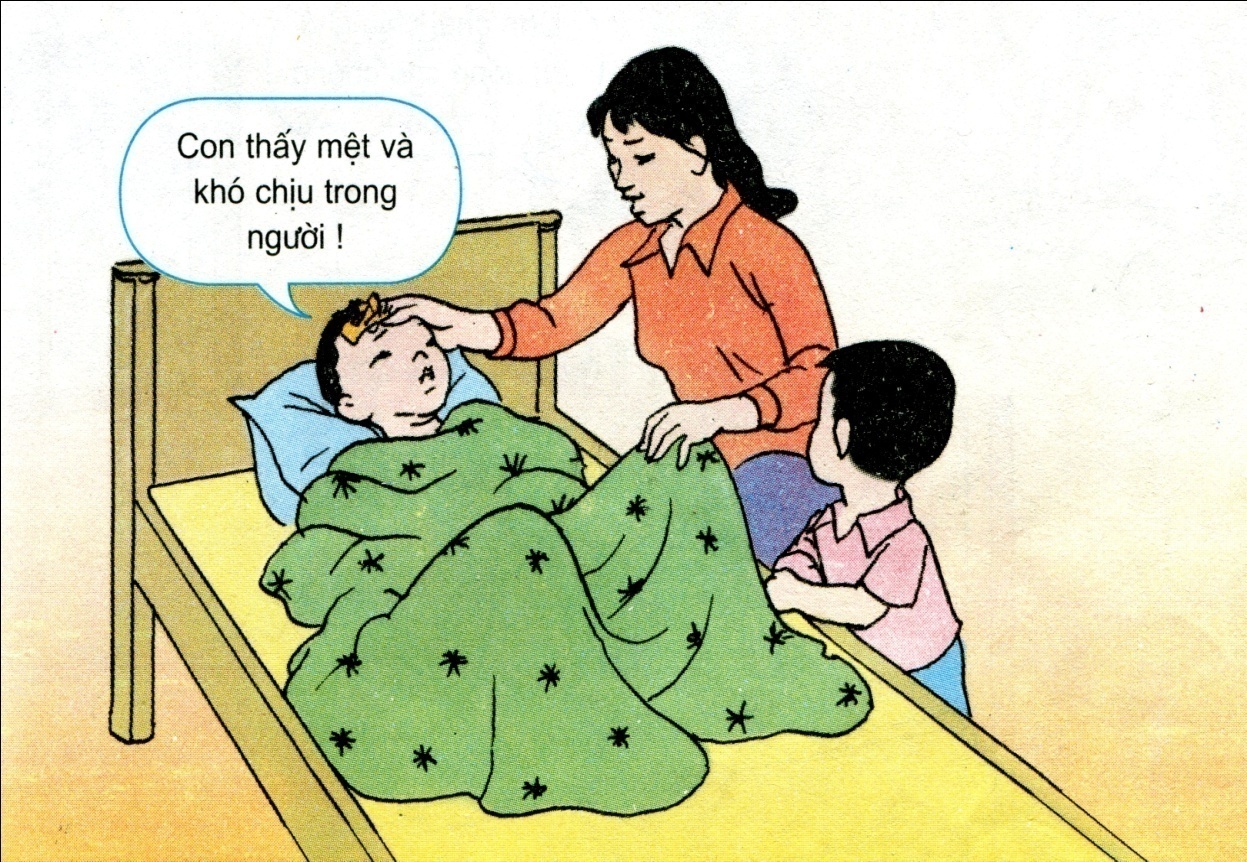 BẠN CẦN BIẾT
-Khi ta khỏe mạnh, ta cảm thấy thoải mái, dễ chịu. 
- Khi bị bệnh, có thể có  những biểu hiện như: hắt hơi, sổ mũi, mệt mỏi, đau đầu, đau bụng, nôn mửa, tiêu chảy, sốt cao chán ăn...
-Khi trong người cảm thấy khó chịu và không bình thường phải báo ngay cho cha mẹ hoặc người lớn để kịp thời phát hiện bệnh và chữa trị.
Hoạt động 3:Trò chơi đóng vai : “ Mẹ ơi, con …. sốt”
Trò chơi ( Đóng vai): “ Mẹ ơi… con sốt”
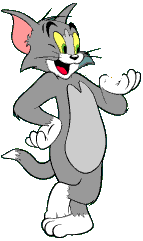 Tình huống 1: 
Ở trường, Lan bị đau bụng và đi ngoài nhiều lần. Nếu là Lan em sẽ làm gì?
Tình huống 2:
Đi học về, Hùng thấy người mệt hắt hơi, sổ mũi, cổ họng hơi đau. Nếu là  Hùng,  em sẽ làm gì?
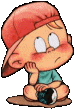 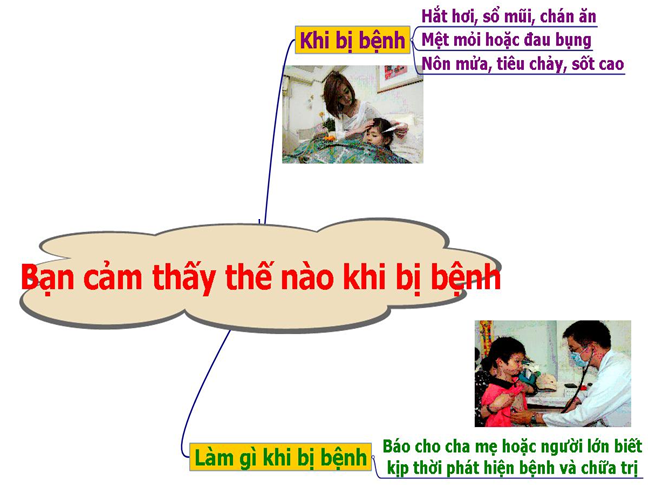 ?
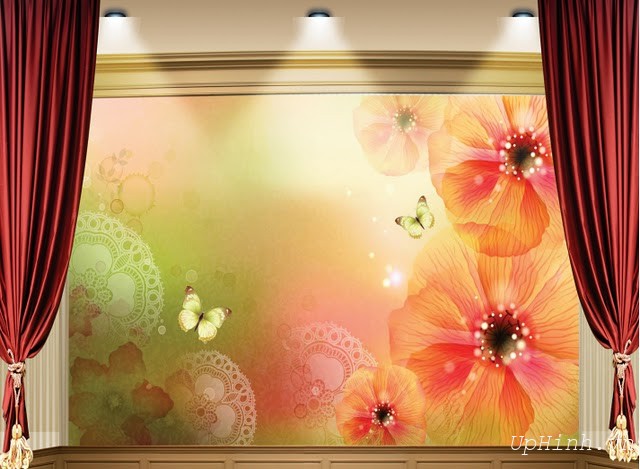 BÀI HỌC ĐẾN ĐÂY KẾT THÚC
Xin trân trọng cảm ơn
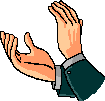 Tìm hai số khi biết tổng và hiệu của hai số đó
8/28/2018
27